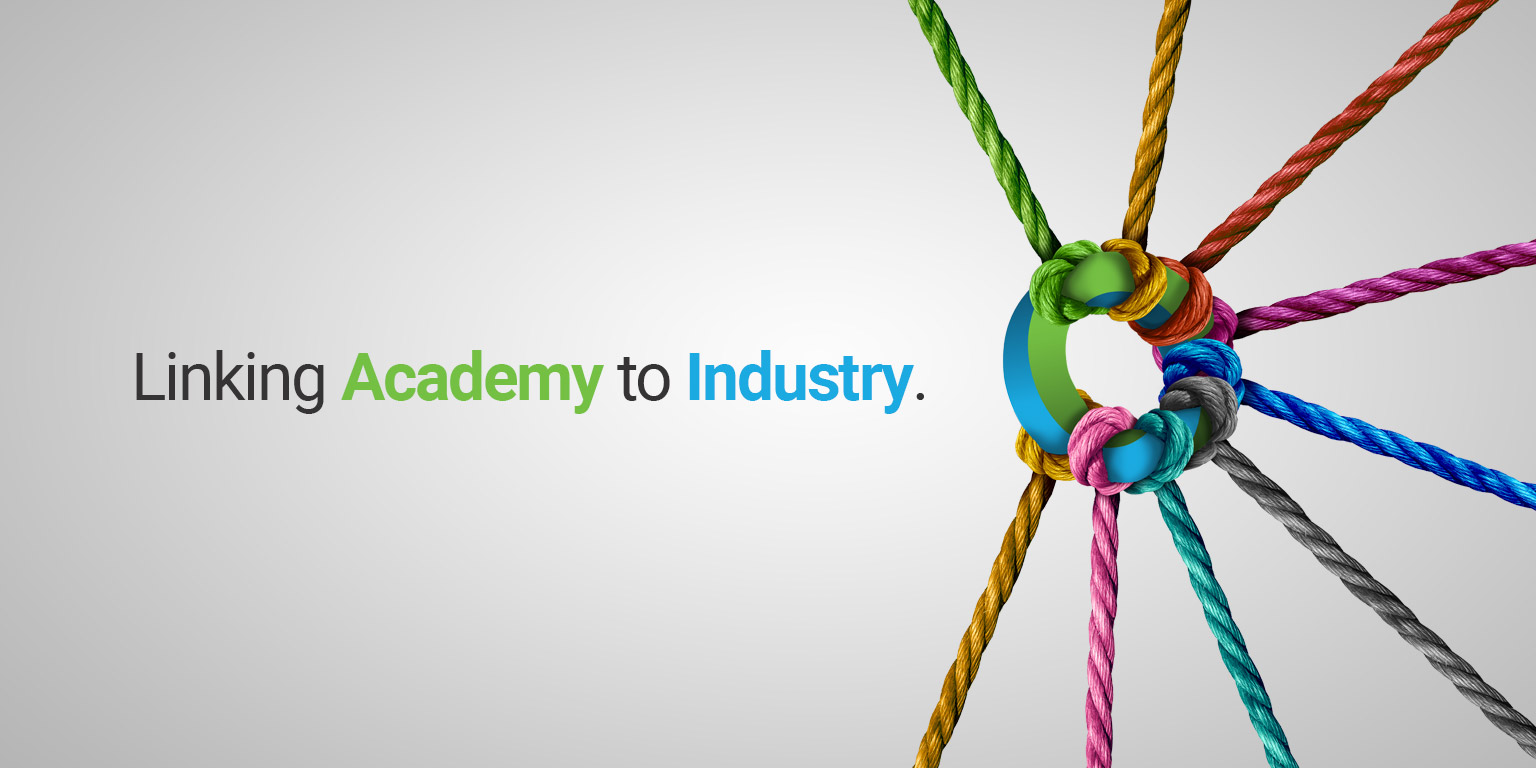 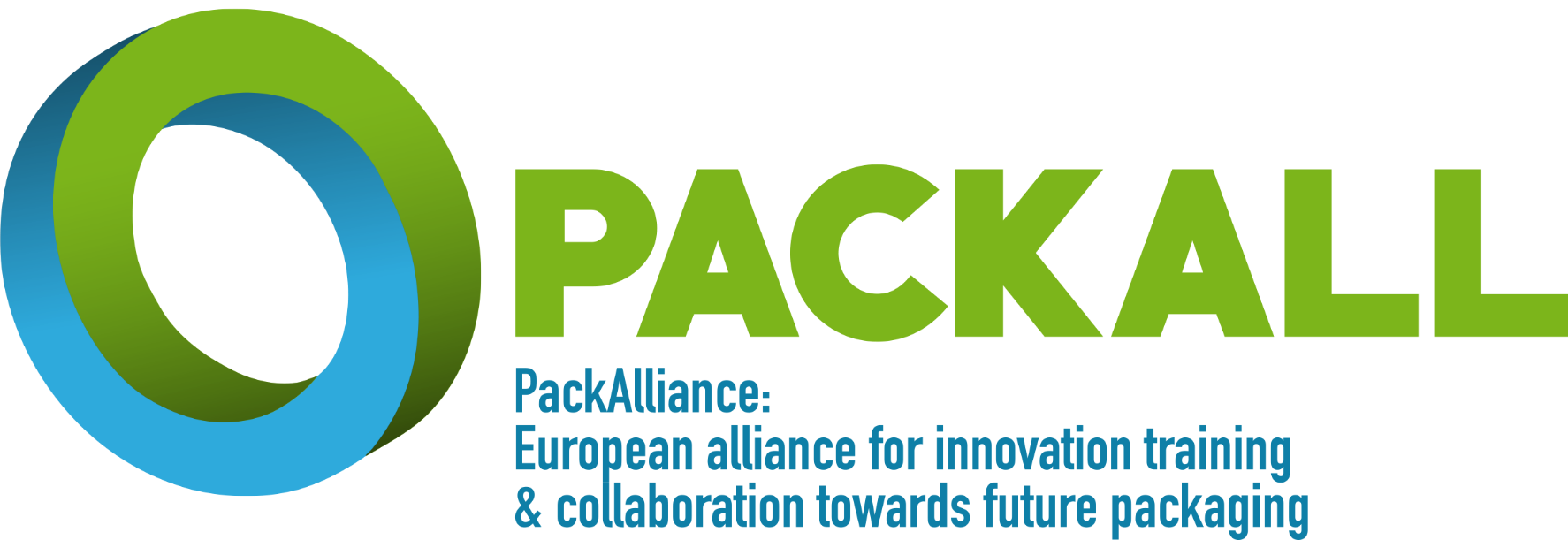 Programma di formazione: moduli
Eco-design e nuovi processi di produzione
Nuovi materiali e materiali bio
Coinvolgimento dei cittadini e dei consumatori
Gestione e valorizzazione dei residui
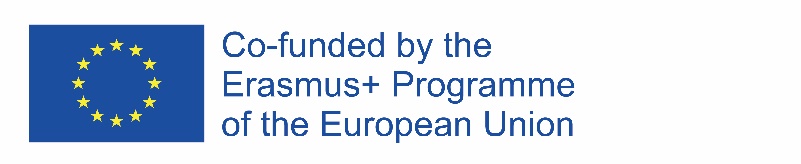 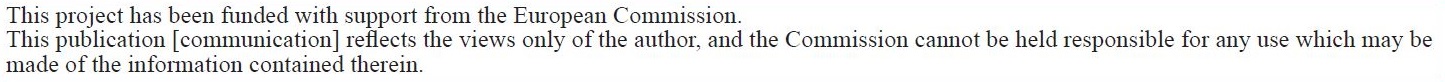 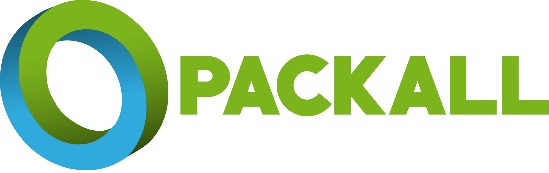 LezioneCaratteristiche dei Principi della CE dell'economia circolare
Introduzione
Questa parte del modulo include tematiche relative all'economia circolare nel contesto dell'uso di nuovi e biomateriali. 
La lezione è divisa in due parti. 
Il ruolo dei biomateriali è cruciale nella trasformazione dell'economia lineare in un modello circolare. La prima parte riguarda i principi teorici dell'economia circolare e la seconda parte riguarda le seguenti questioni:
 CE nel contesto dei nuovi materiali nella politica dell'UE, gli esempi di strumenti di monitoraggio della CE 
CE nel contesto di nuovi e biomateriali nei paesi selezionati 
Confronto tra l'introduzione della CE nel contesto di nuovi materiali, biomateriali e imballaggi circolari
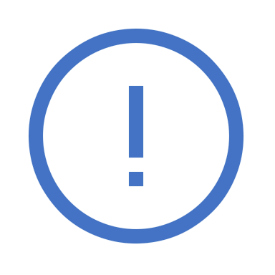 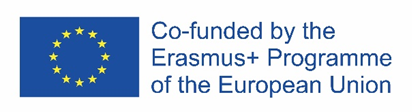 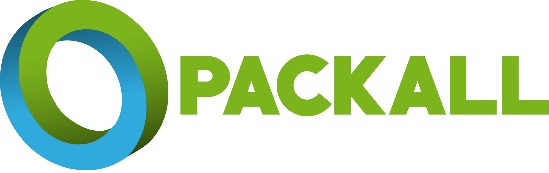 Il modello circolare è costituito da 
capitale naturale, economico e sociale.
Definizione di CE
L'economia circolare è un'economia "in cui il valore di prodotti, materiali e risorse è mantenuto nell'economia il più a lungo possibile e la produzione di rifiuti è ridotta al minimo" ("economia circolare" confezionamento, la Commissione europea ha presentato nel dicembre 2015 un piano d'azione per l'economia circolare) 
Fonte: https://ec.europa.eu/environment/topics/circular-economy/first-circular-economy-action-plan_en
Rigenerare i sistemi naturali
Mantenere prodotti e materiali in uso
Progettazione dei rifiuti e inquinamento
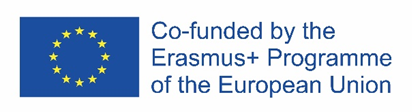 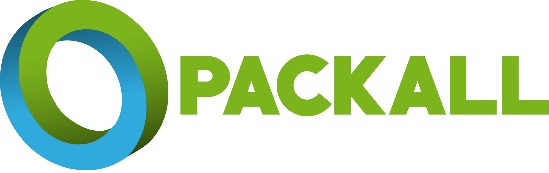 Economia lineare
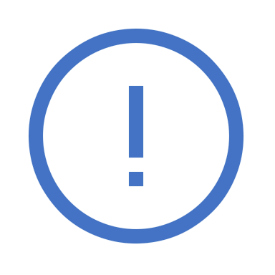 take
(prendere)
waste
(smaltire)
make
(fare)
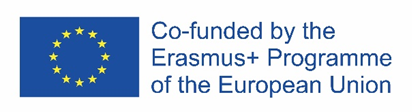 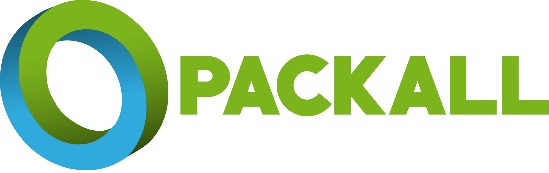 L'economia lineare deve essere trasformata
3 R – Recuperare, conservare, ripristinare
L'economia lineare è un sistema take-make-waste: 
Dobbiamo prestare attenzione al modo:
gestiamo le risorse, 
realizziamo e utilizziamo prodotti,
cosa facciamo con i materiali in seguito.
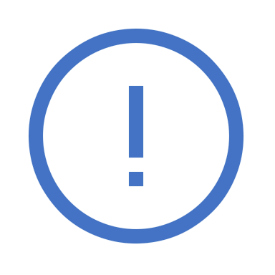 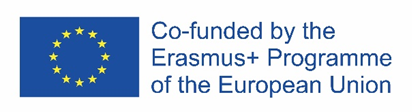 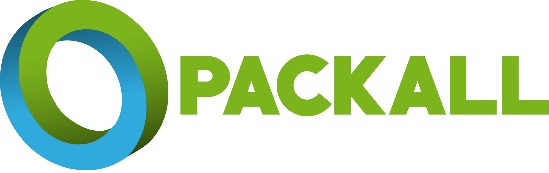 Il ruolo dei nuovi e dei biomateriali nell'Economia Circolare
La rivista "Biomaterials" definisce il biomateriale come una sostanza che è stata progettata per prendere forma, che, da sola o come parte di un sistema complesso, viene utilizzata per dirigere, attraverso il controllo delle interazioni con componenti di sistemi viventi, il corso di qualsiasi procedura terapeutica o diagnostica 
fonte: Biomateriali - Rivista – Elsevier, https://www.journals.elsevier.com (access: 31.05.21)
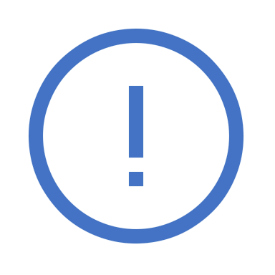 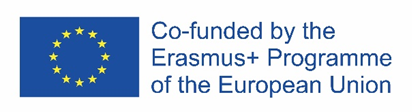 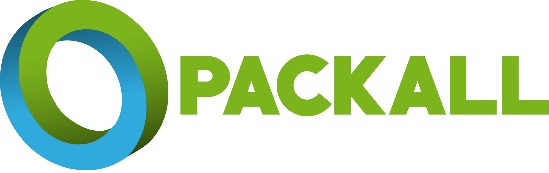 Esempi di biomateriali:
metalli, ceramica, vetro e polimeri
Definizione
Tuttavia, non tutte le bioplastiche sono uguali. Secondo l'Organizzazione Europea delle bioplastiche, le bioplastiche possono essere suddivise in tre categorie principali:
plastiche bio-based o parzialmente bio-based, non biodegradabili, come wood® wood a base di cellulosa
plastiche che sono sia bio-based sia biodegradabili
plastiche basate su risorse fossili e biodegradabili
Fonte: https://docs.european-bioplastics.org/2016/publications/fs/EUBP_fs_what_are_bioplastics.pdf
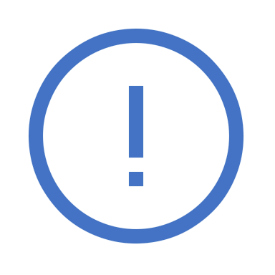 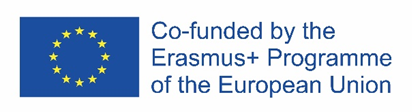 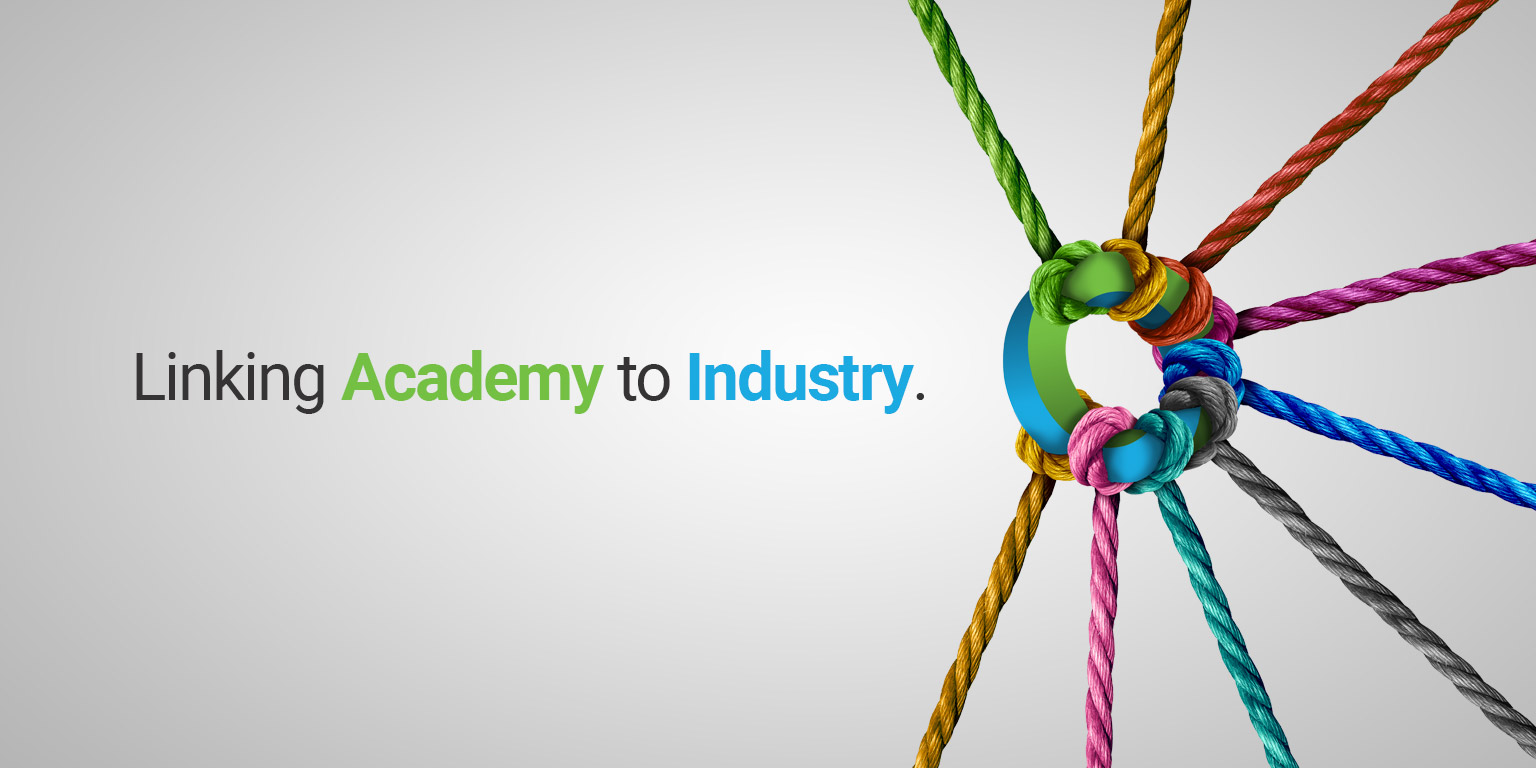 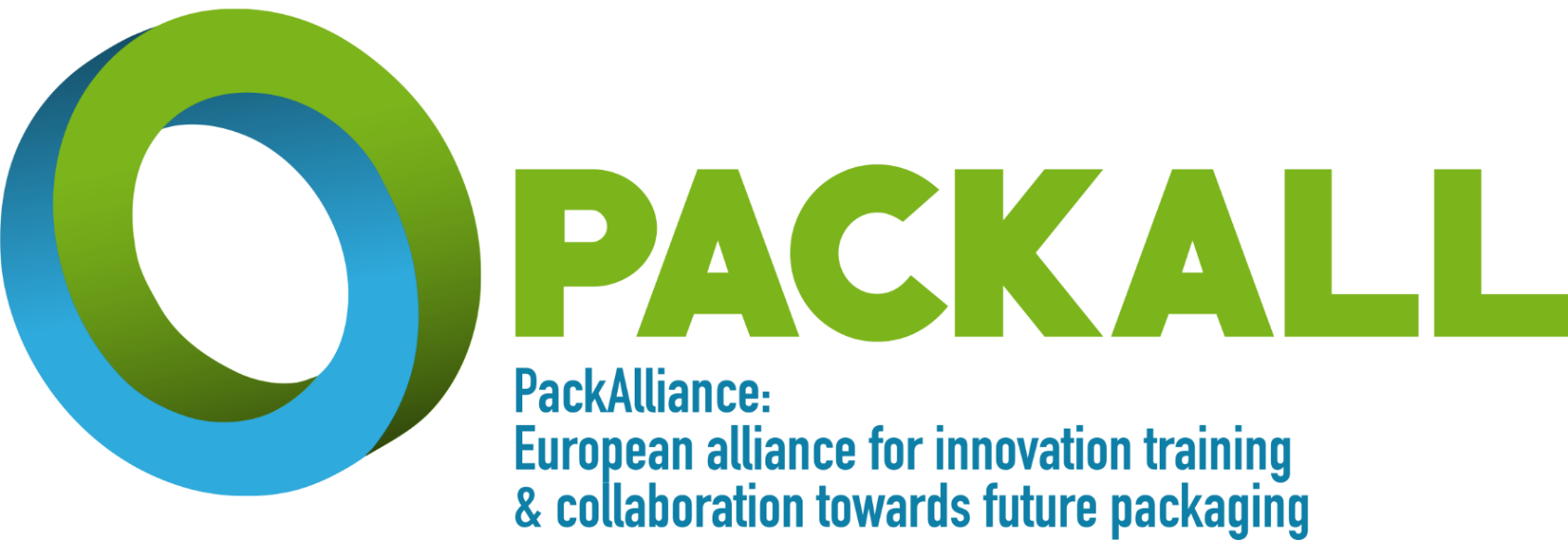 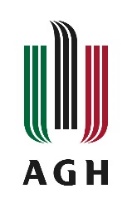 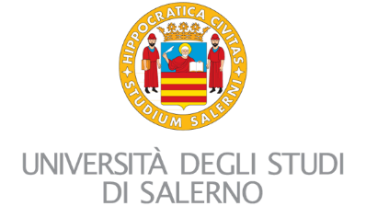 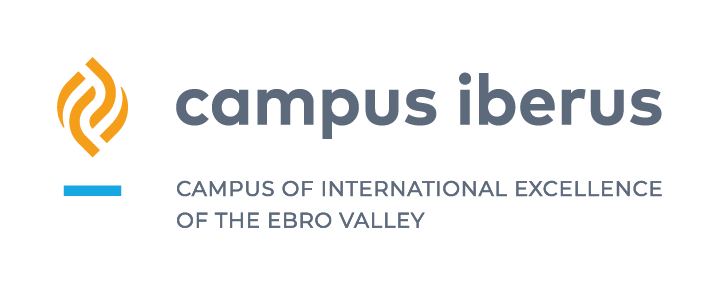 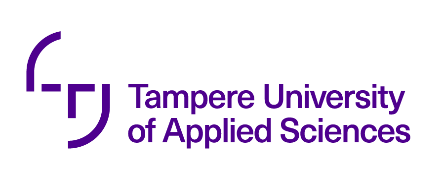 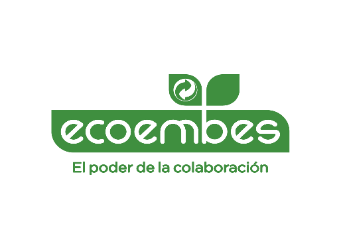 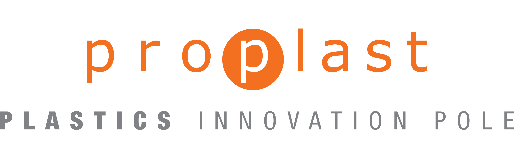 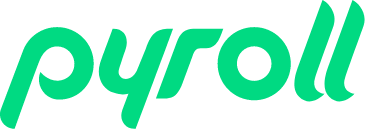 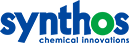 Copyright: CC BY-NC-SA 4.0:  https://creativecommons.org/licenses/by-nc-sa/4.0/
With this license, you are free to share the copy and redistribute the material in any medium or format. You can also adapt remix, transform and build upon the material.
However only under the following terms:
Attribution — you must give appropriate credit, provide a link to the license, and indicate if changes were made. You may do so in any reasonable manner, but not in any way that suggests the licensor
endorses you or your use.
NonCommercial — you may not use the material for commercial purposes.
ShareAlike — if you remix, transform, or build upon the material, you must distribute your contributions under the same license as the original.
No additional restrictions — you may not apply legal terms or technological measures that legally restrict others from doing anything the license permits.
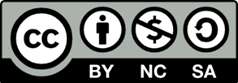 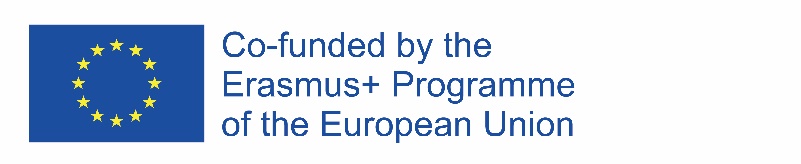 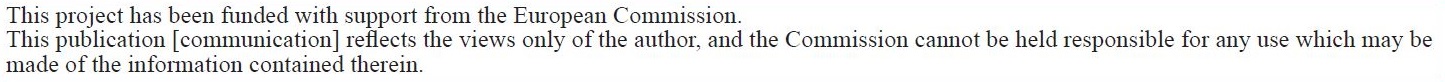